ПРИЕМ 2023/2024
ПРОФЕСИОНАЛНА ГИМНАЗИЯ ПО ТУРИЗЪМ
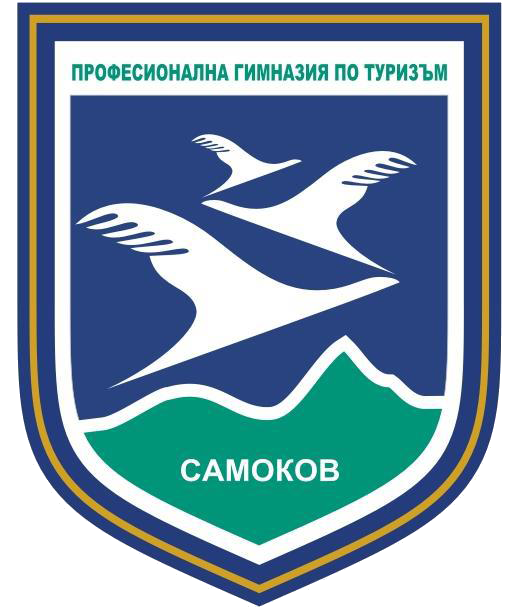 ДОПЪЛНИТЕЛЕН ДЪРЖАВЕН ПЛАН-ПРИЕМ
ПРОФЕСИЯ: Оператор в производството на облекло
СПЕЦИАЛНОСТ: ПРОИЗВОДСТВО НА ОБЛЕКЛО ОТ ТЕКСТИЛ
Операторът в производство на облекло от текстил
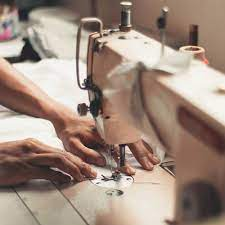 Владее знания, умения и компетентности, свързани с осъществяване на основни и спомагателни дейности в технологичния процес при производството на облекло от текстил.
Основни дейности
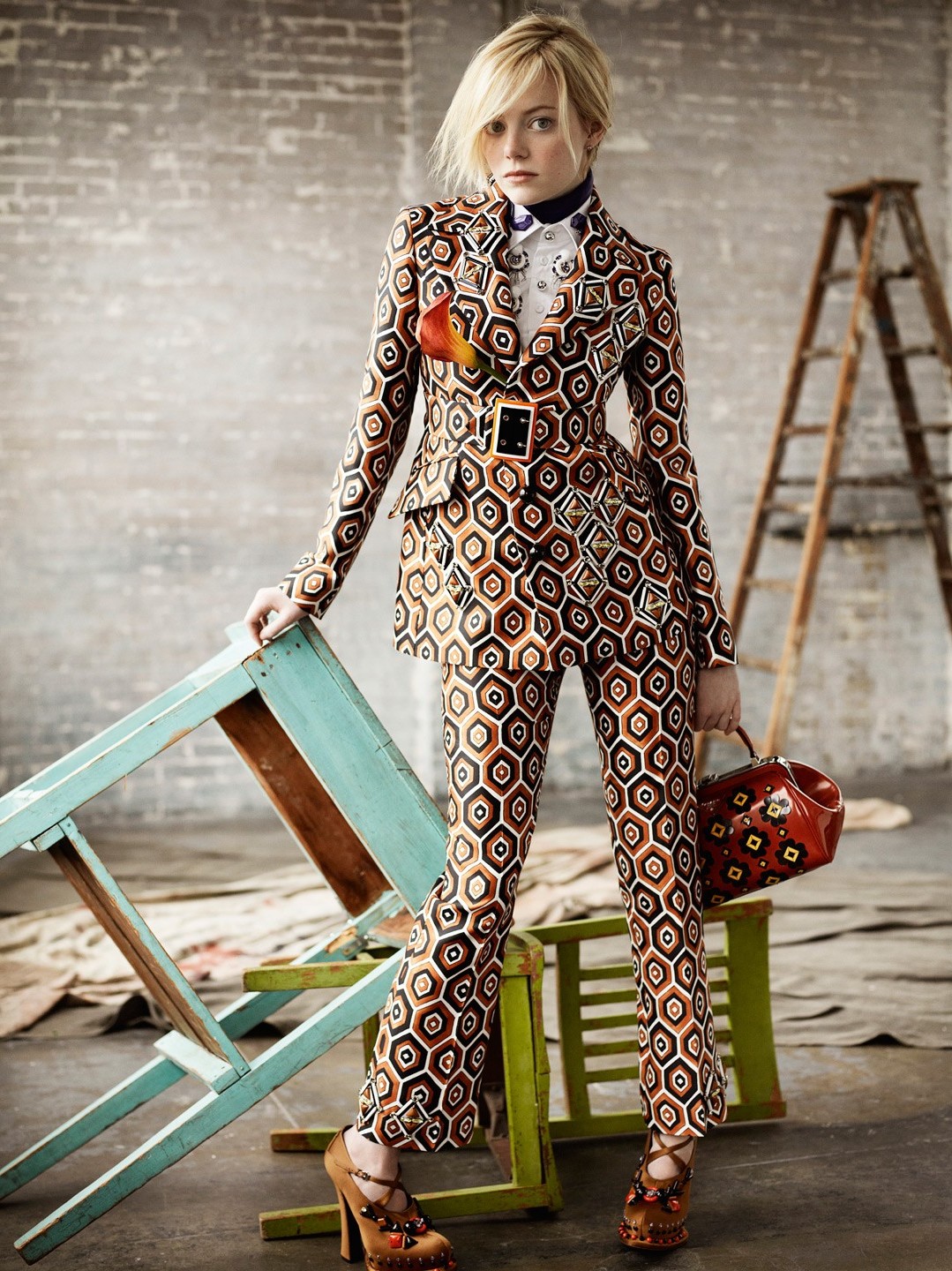 Изпълнява различни технологични операции върху предварително скроени детайли на облекло от текстил: 
изработване на елементи и малки детайли (джобове, яки, маншети, капаци, колани, гайки и др.); 
изработване на съединителни и лицеви украсителни шевове;
изпълняване на монтажни операции (прикачване на платки, мостри, яки, ръкави и др.); 
изработване на илици с шевен полуавтомат; пришиване на копчета с шевен полуавтомат; обшиване на резерви и др.
ОСНОВНИ ДЕЙНОСТИ
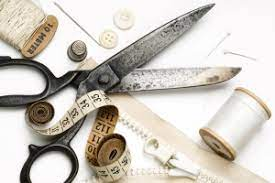 Операторът в производството на облекло работи с основни видове шевни машини и шевни полуавтомати. 
Изработва детайли за облекло, спазвайки технологичната последователност и изискванията за качество. 
Операторът настройва и поддържа машините за същинските технологични процеси – ушиване на дрехата и на детайлите към нея. 
В хода на производствения процес поправя грешки от технологичен характер в рамките на своите компетентности. 
Работи със съоръжения за влаготоплинна обработка. 
Поддържа в изправност машините и съоръженията.
ОПЕРАТОРЪТ В ПРоИЗВОДСТВО НА ОБЛЕКЛО
Придобиват се знания за
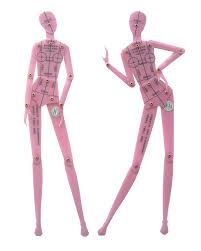 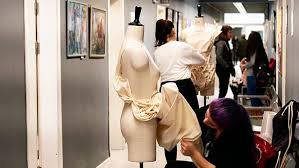 РЕАЛИЗАЦИЯ В шЕВНАТА промишленост- изпълнителски персонал- ръководен КАДЪР в СОБСТВЕНО АТЕЛИЕ
Документи за записване
За обучението
СЕРТИФИКАТИ
При завършване на 12. клас
диплома за средно образование 
свидетелство за професионална квалификация
За повече информация
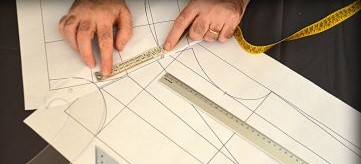 E-mail: info-2300505@edu.mon.bg
тел: 0722 66427/0884772747
https://www.facebook.com/profile.php?id=100016835970882
website: www.pgtsamokov.org